Analyse de la fonction de travail
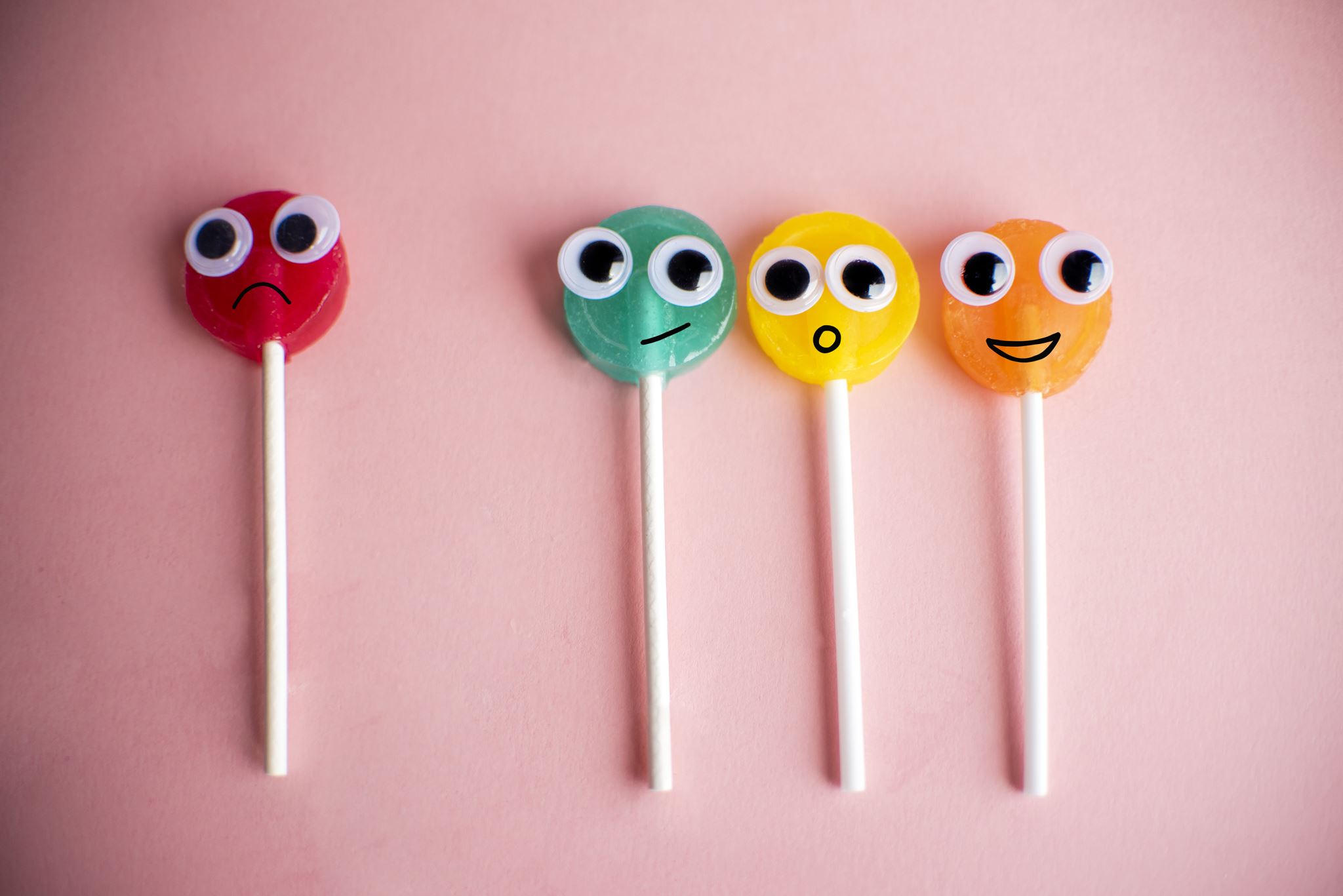 Les conditions de travail sont variées selon les milieux
Comprendre les échelles salariales- public
Les conditions de travail dans le secteur de l’économie sociale et de l’action communautaire (2018)
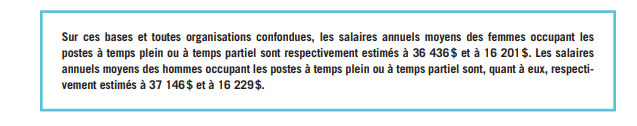 Particularités selon les milieux
Particularités selon  les milieux
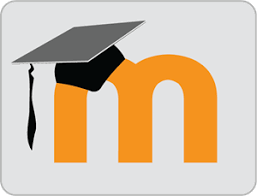 Les syndicats
Les avantages sociaux possibles
Selon votre convention collective, ils peuvent varier, mais en voici les principaux:
Des congés additionnels à ceux obligatoires par la CNESST, p. ex. pour votre fête;
Plus de semaines de vacances payées que le nombre exigé par la loi (2+);
Accès à un gym, offre sportive gratuite;
Assurance collective qui inclus assurance voyage, invalidité et dentaire;
Remboursement partiel ou complet de frais de scolarité si en lien avec poste;
Rabais pour le stationnement, certains partenariats avec des entreprises locales, p. ex. Strom Spa;
Perspectives d'emploi
https://www.24heures.ca/2019/12/10/educateur-specialise-un-metier-qui-ne-connait-pas-la-crise
Que font les gradués?
Et le travail autonome…
Voir section 6 du Code de déontologie des éducateurs spécialisés.
Normes à respecter, salaire qu’on peut demander, assurances pour se protéger
https://www.lequotidien.com/2021/11/28/une-premiere-entreprise-en-education-specialisee-d2fabbff2da77e97cf5ae9dce69c94e3/

Les avantages et désavantages du travail autonome
Les agences:
 https://codebleu.ca/
https://quatrevents.ca/
https://www.servirplus.qc.ca/un-emploi-chez-servirplus.html
https://agencesolutes.com/opportunites-demploi-en-sante-et-services-sociaux/
https://cliniquemultisens.com/services/psychoeducation-et-education-specialisee/
En résumé...